HOSPITALS, EMERGENCY DEPARTMENTS, AND URGENT CARES- A Call for Help
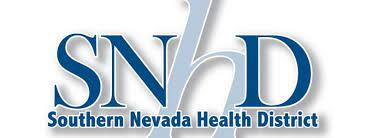 Sarah Lugo, MSN, Rn
Community Health Nurse Supervisor Mass COVID-19 Vaccine Program
Southern Nevada health district
Introduction
10 years experience in overseeing CDC’s ublic health immunization programs at SNHD:  Immunization Outreach, Perinatal Hepatitis B, Childcare Immunizations, and Vaccines for Children
Med/Surg Nurse
School nurse for low income and high-acuity schools
Education:
Masters of Science in Nursing-Family Nurse Practitioner from UNLV, 2022 
Masters of Science in Nursing-Leadership and Management from Western Governors, 2013
Bachelors of Science in Nursing from UNLV, 2007
Sarah Lugo, MSN, RN
Community Health Nurse Supervisor
Mass COVID-19 Vaccine Program
Southern Nevada Health District
Objectives
Discuss the current status of COVID-19 vaccinations in Clark County 

Discuss hospital involvement in COVID-19 vaccine administration 

Inform hospitals of simplified schedule, easier ordering, and changes in storage and handling
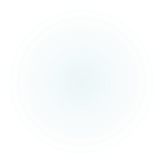 Where are we now?
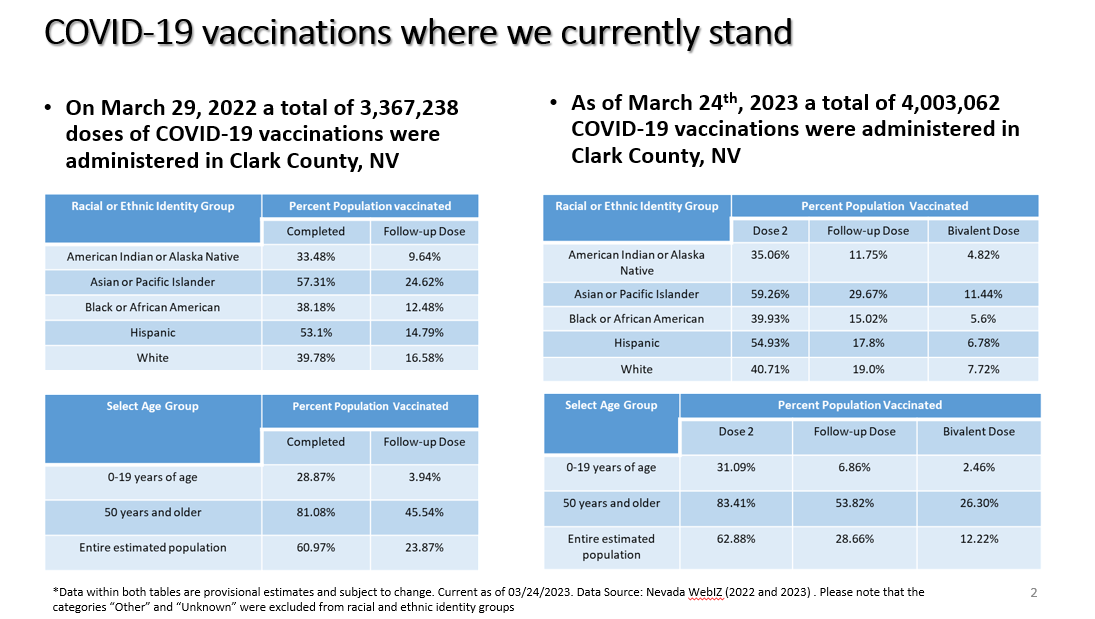 Background
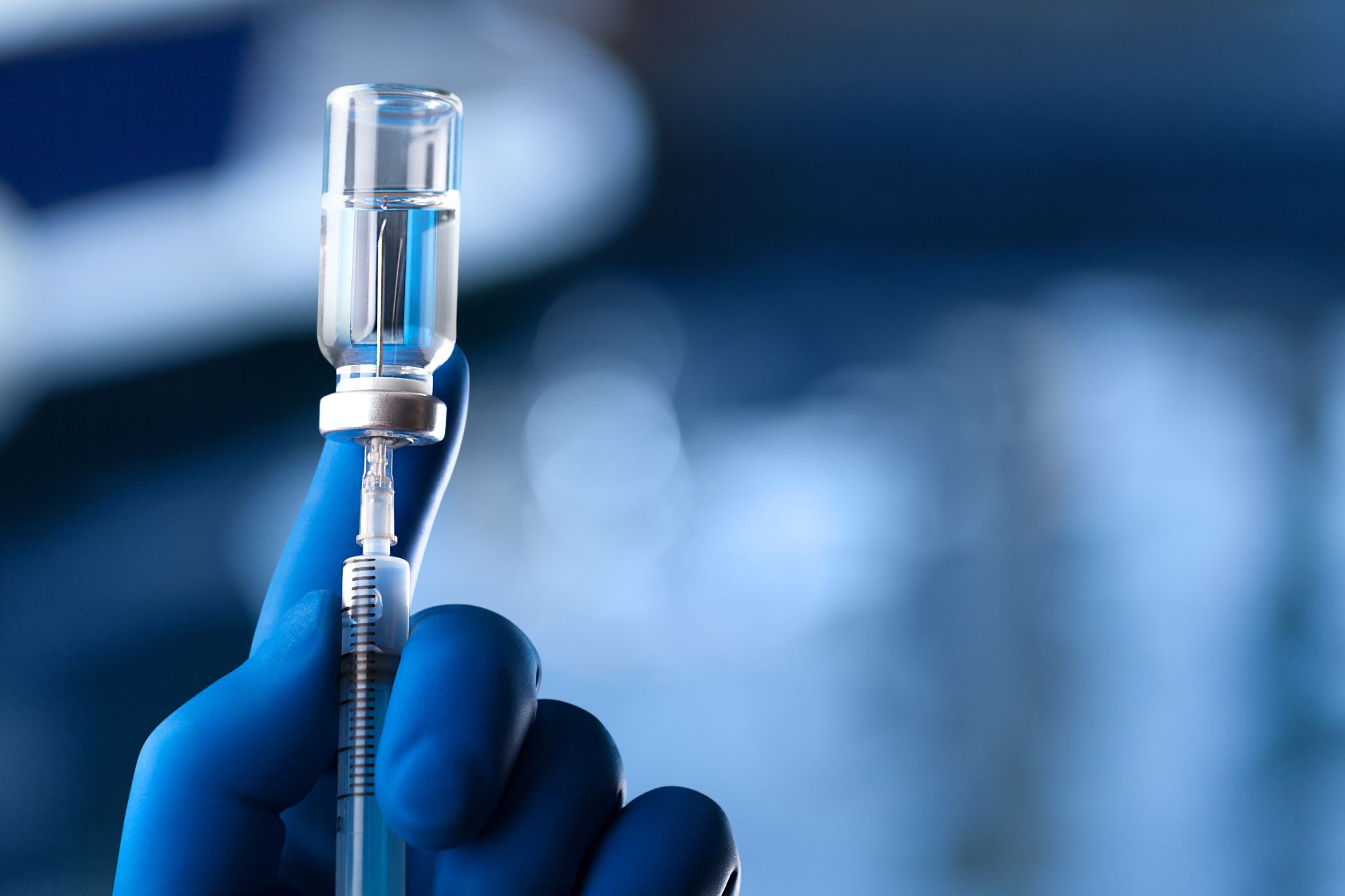 The Ask
Carry small amount of COVID-19 vaccine in the hospital  pharmacy to be available for patients being transferred to long-term care facilities or other alternative facilities that may require COVID-19 vaccine.

If hospital currently administers other vaccines as standard protocol, such as flu and pneumonia, consider adding the COVID-19 vaccine.
[Speaker Notes: What I am not asking is for you to become a vaccine clinic?
All Clark County hospital are currently enrolled and able to receive free vaccine]
New Simplified Schedule≥ 12 Years and Older Without Immunocompromise
≥ 12 yo 
Unvaccinated
One bivalent mRNA dose-Vaccination Complete
≥ 12 yo  
History of 1 or more monovalent mRNA doses and no doses bivalent mRNA
8-week interval
≥ 12-64 yo:
NO doses indicated- Vaccination complete
≥ 12 yo
History of 1 dose of bivalent mRNA
≥ 65 yo:
Optional: One bivalent mRNA dose
4-months interval
https://www.cdc.gov/vaccines/covid-19/clinical-considerations/covid-19-vaccines-us.html
[Speaker Notes: https://www.cdc.gov/vaccines/covid-19/clinical-considerations/covid-19-vaccines-us.html]
New Simplified Schedule≥ 6 Years and Older With Immunocompromise
≥ 6 yo and immunocompromised  
 NO history of  bivalent mRNA doses
One bivalent mRNA dose-Vaccination Complete
≥ 6 yo and immunocompromised  
history of bivalent mRNA doses
Optional: One bivalent mRNA dose (FDA, 2022)
Additional one bivalent mRNA based on clinical provider’s discretion (FDA, 2022)
2-month interval*
*Current FDA Authorization as of 04/18/2023 until further CDC guidance provided
Easier Storage and Handling
Ultra-cold no longer necessary

Same refrigerator as other vaccines (2°C - 8°C) 
Pfizer stores for 10 weeks (CDC, 2022b)
Moderna stores for 30 days (CDC, 2022c)
[Speaker Notes: Moderna can be stored in freezer to extend shelf life until expiration date. 

Cool/Room Temp (8-25 C or 46-77 F)
Pfizer- 12 hours unpunctured, 12 hours punctured
Moderna- 24 hours unpunctured, 12 hours punctured]
Enrollment and Ordering
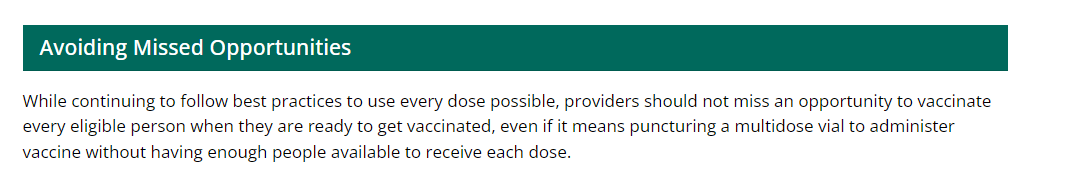 https://www.cdc.gov/vaccines/covid-19/clinical-considerations/vaccination-upon-discharge.html
Tools to Make Vaccinating Easier:Standing OrdersCOVID-19 Vaccine Questionnaire
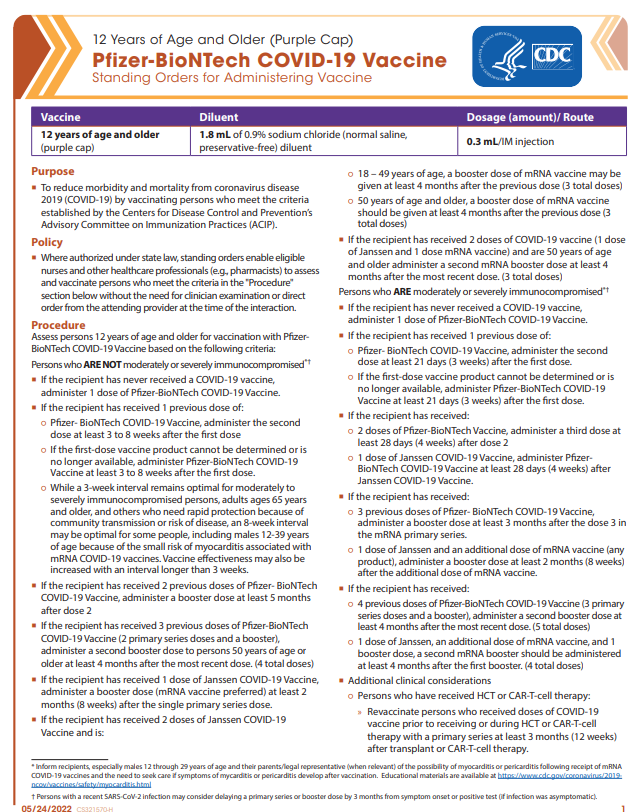 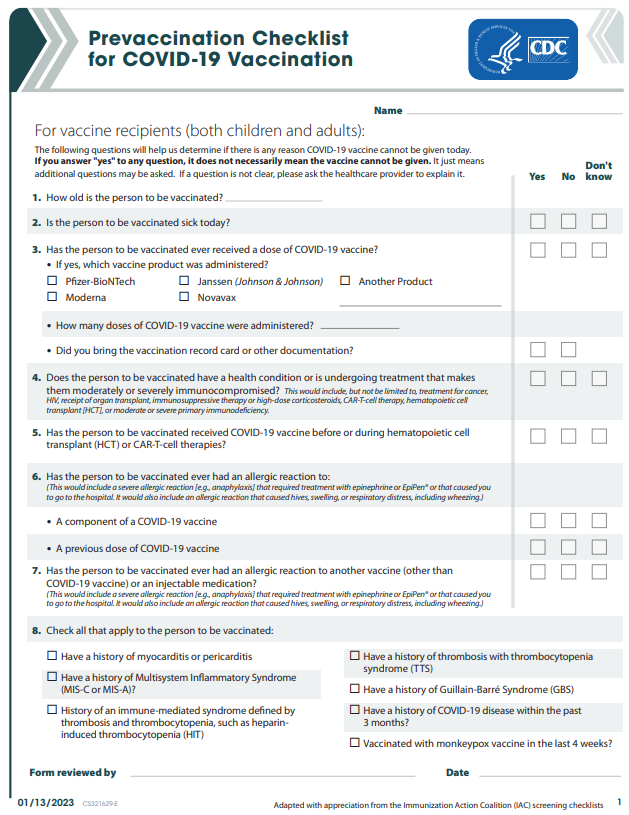 https://www.cdc.gov/vaccines/covid-19/info-by-product/pfizer/downloads/standing-orders.pdf
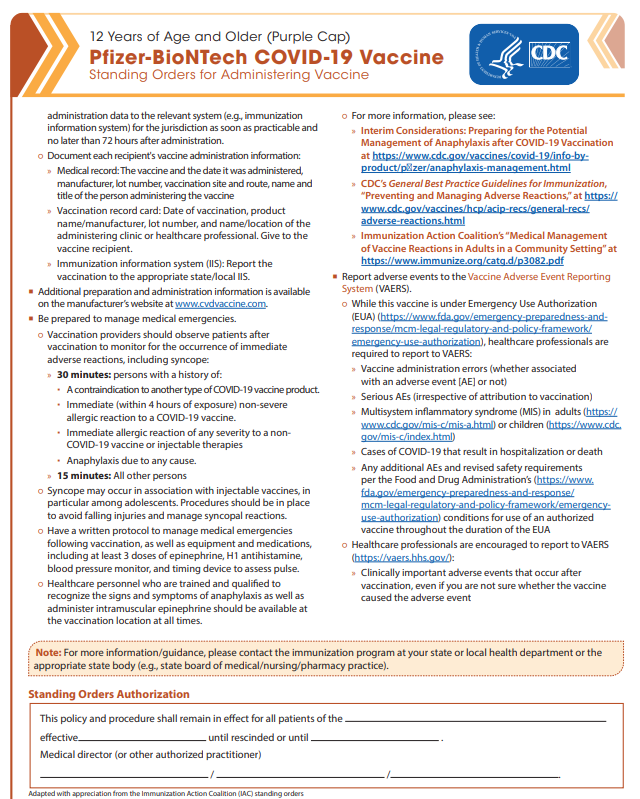 https://www.cdc.gov/vaccines/covid-19/info-by-product/pfizer/downloads/standing-orders.pdf
https://www.cdc.gov/vaccines/covid-19/downloads/pre-vaccination-screening-form.pdf
[Speaker Notes: What I am not asking is for you to become a vaccine clinic?]
Tools to Make Billing Easier: American Medical AssociationAccess Tool
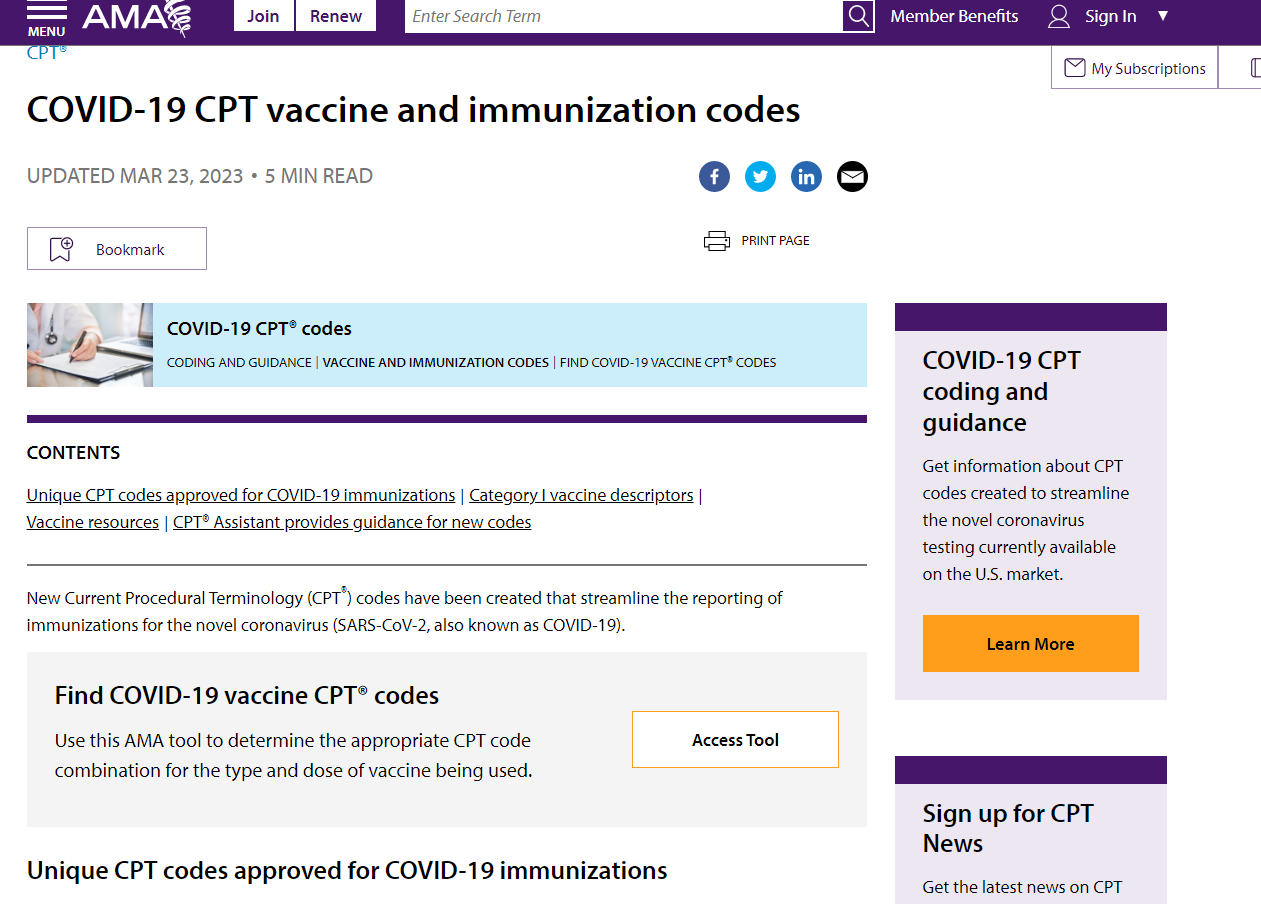 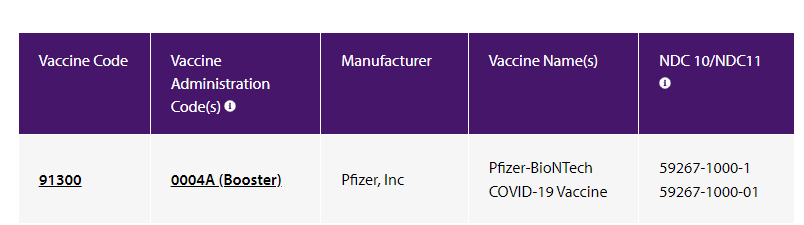 https://www.ama-assn.org/practice-management/cpt/covid-19-cpt-vaccine-and-immunization-codes
[Speaker Notes: EDs and UCs can bill the patient’s insurance company for administration of COVID-19 vaccine; however,  it should be billed separately from the services that were provided during the patient’s visit. https://www.cdc.gov/vaccines/covid-19/clinical-considerations/vaccination-upon-discharge.html

Can hospital bill?]
Healthcare Provider Team
One-on-one training with staff or group training
Identify and assist in overcoming potential barriers
Developing individualized processes
Smaller dose distribution
Assistance with enrollment if needed
Discussion and Questions
References
Centers for Disease Control and Prevention. (2022a). Increasing access to vaccination opportunities: COVID-
        19 vaccination upon discharge from hospitals, emergency departments, and urgent care facilities.   
        Retrieved from https://www.cdc.gov/vaccines/covid-19/downloads/discharge-hospital-ED-UC-jurisdiction-508.pdf

Centers for Disease Control and Prevention Prevention, (2022b). Pfizer-BioNTech COVID-19 Vaccine: Storage and handling summary. Retrieved from https://www.cdc.gov/vaccines/covid-19/info-by-product/pfizer/downloads/storage-summary.pdf
Centers for Disease Control and Prevention, (2022c). Moderna COVID-19 Vaccine: Storage and handling summary. Retrieved from https://www.cdc.gov/vaccines/covid-19/info-by-product/moderna/downloads/storage-summary.pdf
U.S. Food and Drug Administration. (2022, April 18). Coronavirus (COVID-19) update: FDA authorizes changes to simplify use of bivalent mRNA COVID-19 vaccines. Retrieved from https://www.fda.gov/news-events/press-announcements/coronavirus-covid-19-update-fda-authorizes-changes-simplify-use-bivalent-mrna-covid-19-vaccines